October 5-6 2023
Novi Sad, Serbia
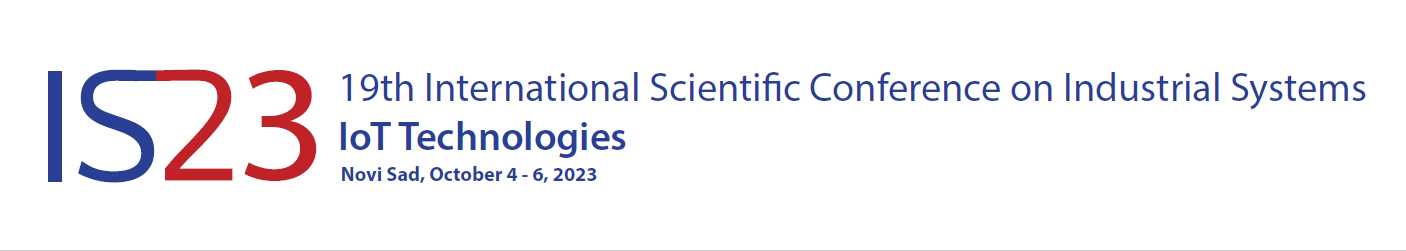 IoT Technologies
19th International Scientific Conference on Industrial Systems
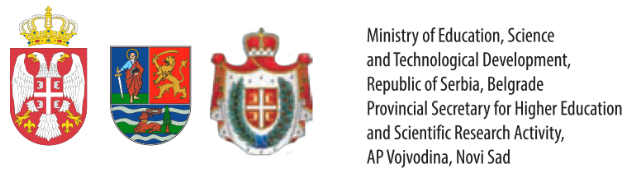 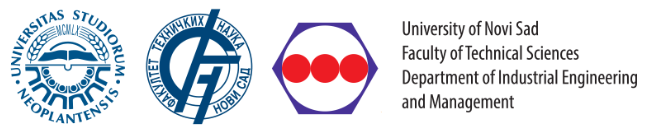 Ministry of Science, Technological Development and InnovationRepublic of Serbia, BelgradeProvincial Secretary for Higher Educationand Scientific Research Activity,AP Vojvodina, Novi Sad
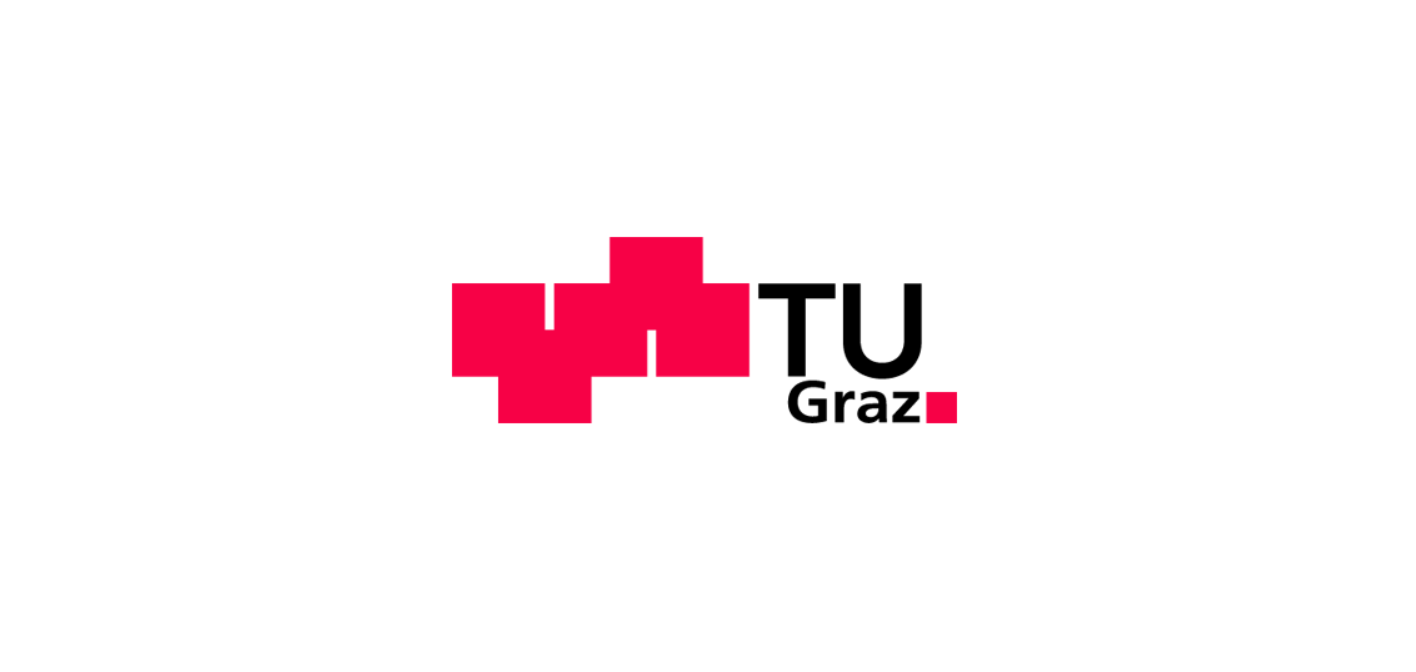 University of Novi Sad
Faculty of Technical SciencesDepartment of Industrial Engineeringand Management
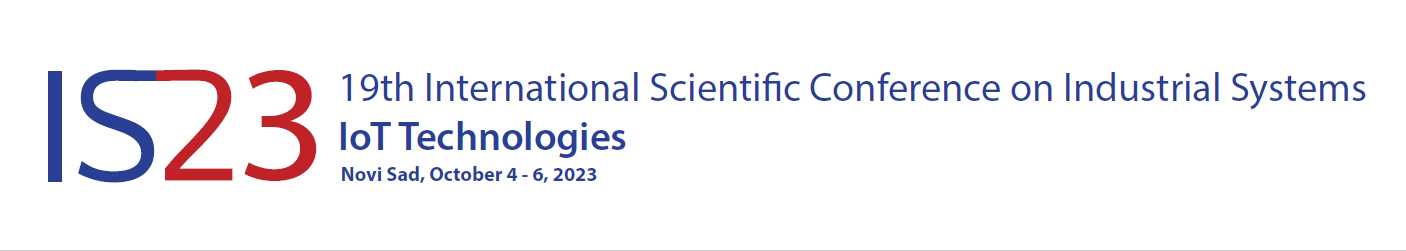 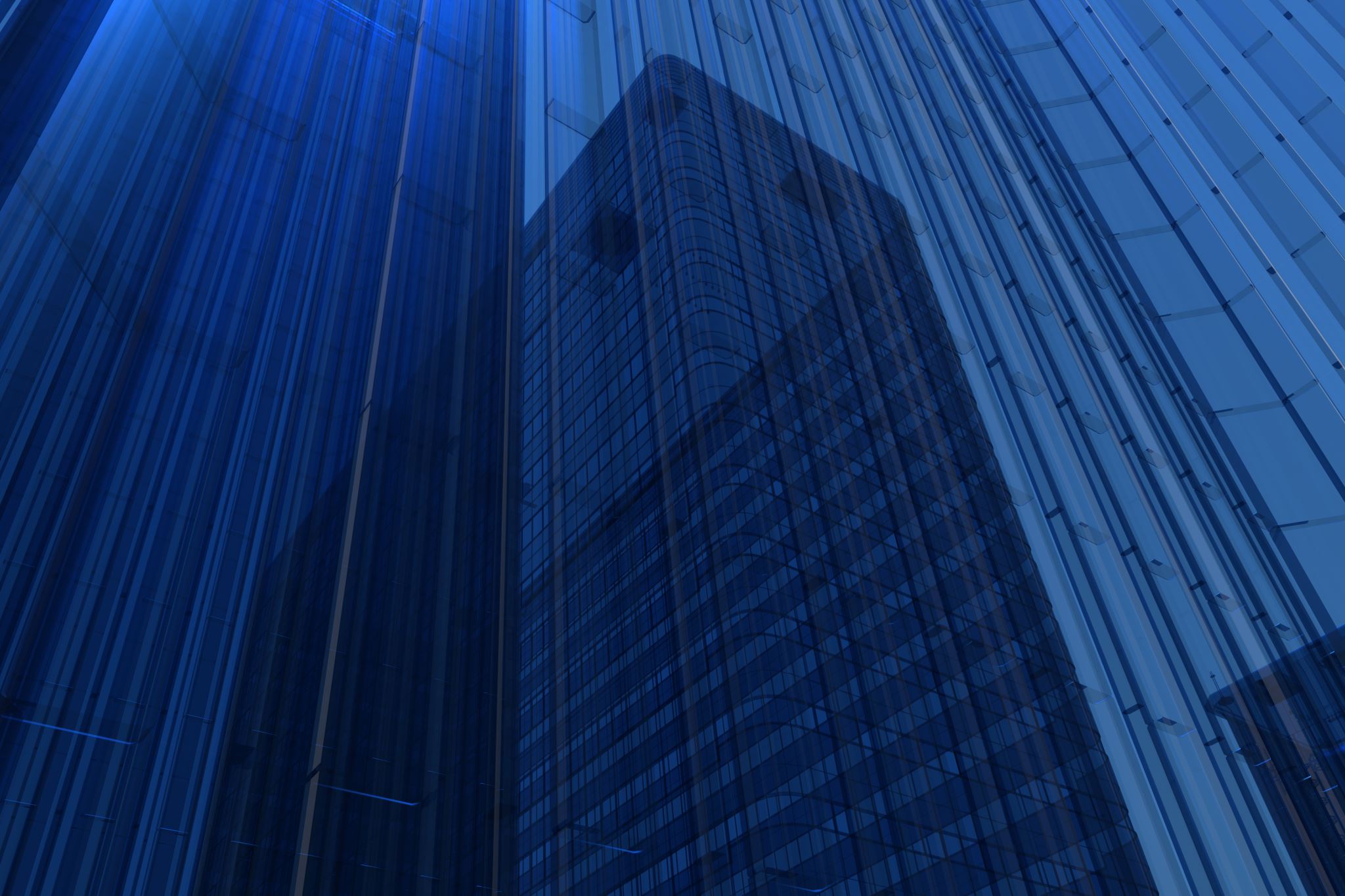 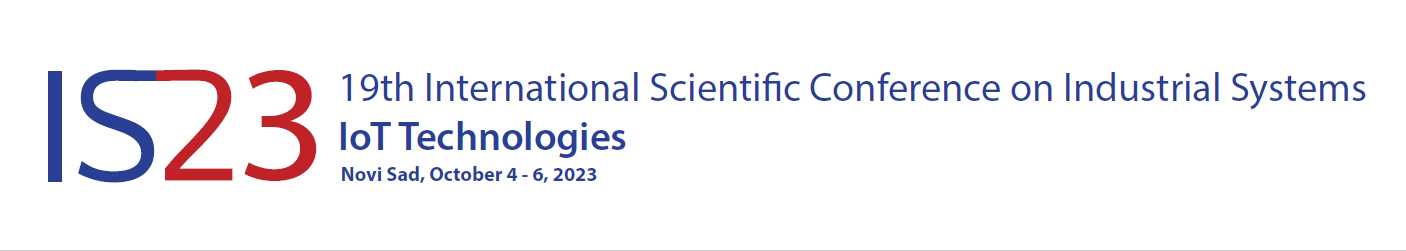